ANAFILAKTIČKI ŠOK
Ivana Žugec, dr.med.dent.
ALERGIJA- stanje hipersenzitivnosti stečeno kroz prethodnu ekspoziciju dotičnom alergenu te ponovnom ekspozicijom istom
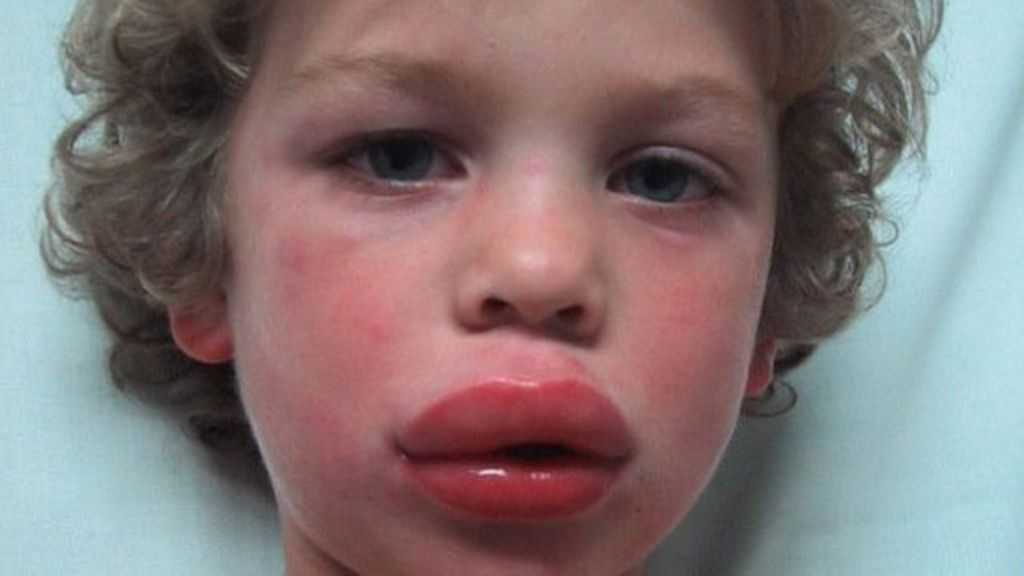 ANAFILAKTOIDNA REAKCIJA- razvija se kod PRVE ekspozicije organizma alergenu
Reakcija se može razviti između nekoliko sekundi do nekoliko sati 
Ako se radi o zakašnjeloj reakciji između nekoliko sati do nekoliko dana nakon ekspozicije alergenu
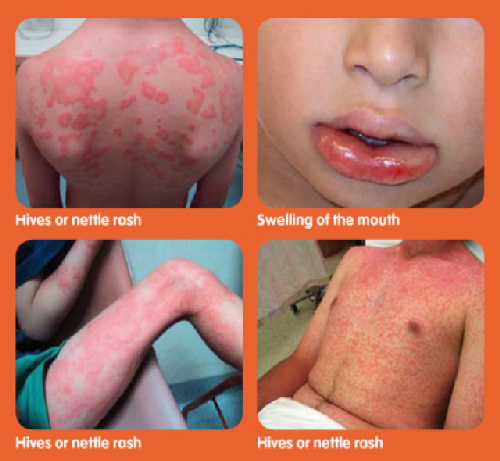 Simptomi mogu biti: 
1. LOKALNI- koža, kardiovaskularni sustav, respiratorni, oči, gastrointestinalni trakt
2. SISTEMNI
RESPIRATORNI ZNAKOVI
Započinju kašljanjem, stezanjem u prsima, dispnejom i zvukom zviždanja
Laringealni edem
Bronhospazam
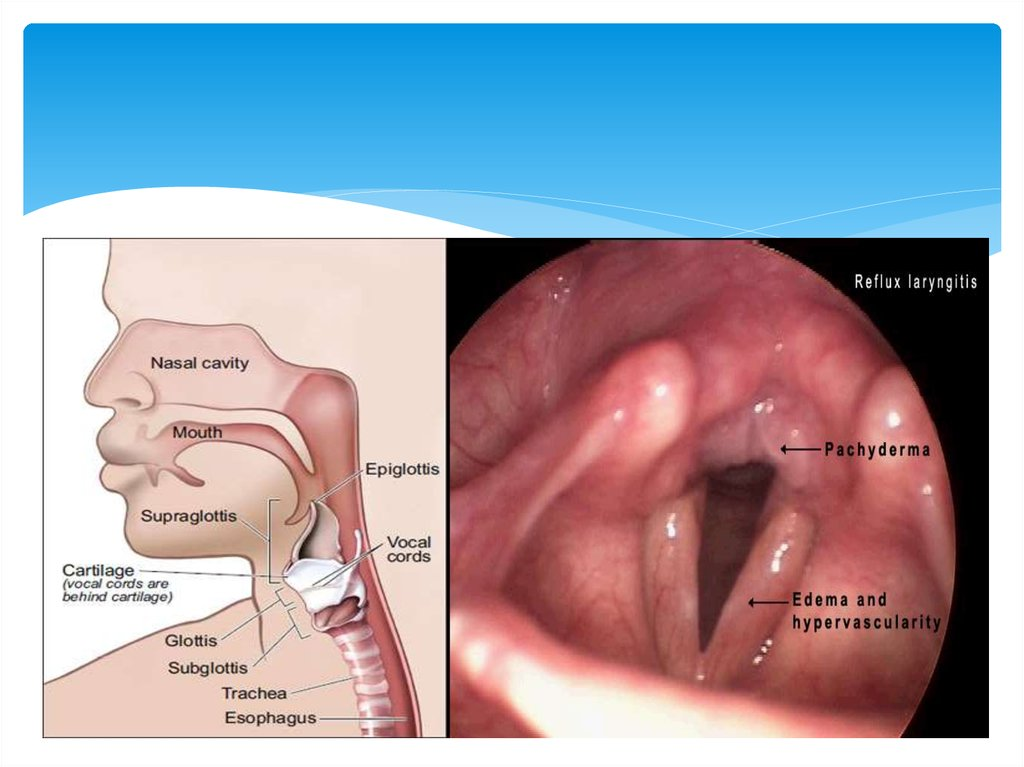 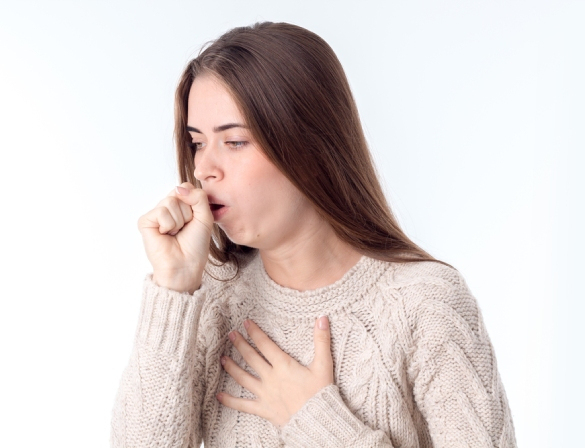 KARDIOVASKULARNI ZNAKOVI
Glavobolja 
Palpitacije
Sinkopa
Tahikardija
Disritmija
ortostatska hipotenzija
Šok
GASTROINTESTINALNI ZNAKOVI
Grčevi
Abdominalna bol
Mučnina
Povraćanje
Proljev
KOŽNI I MUKOZNI ZNAKOVI
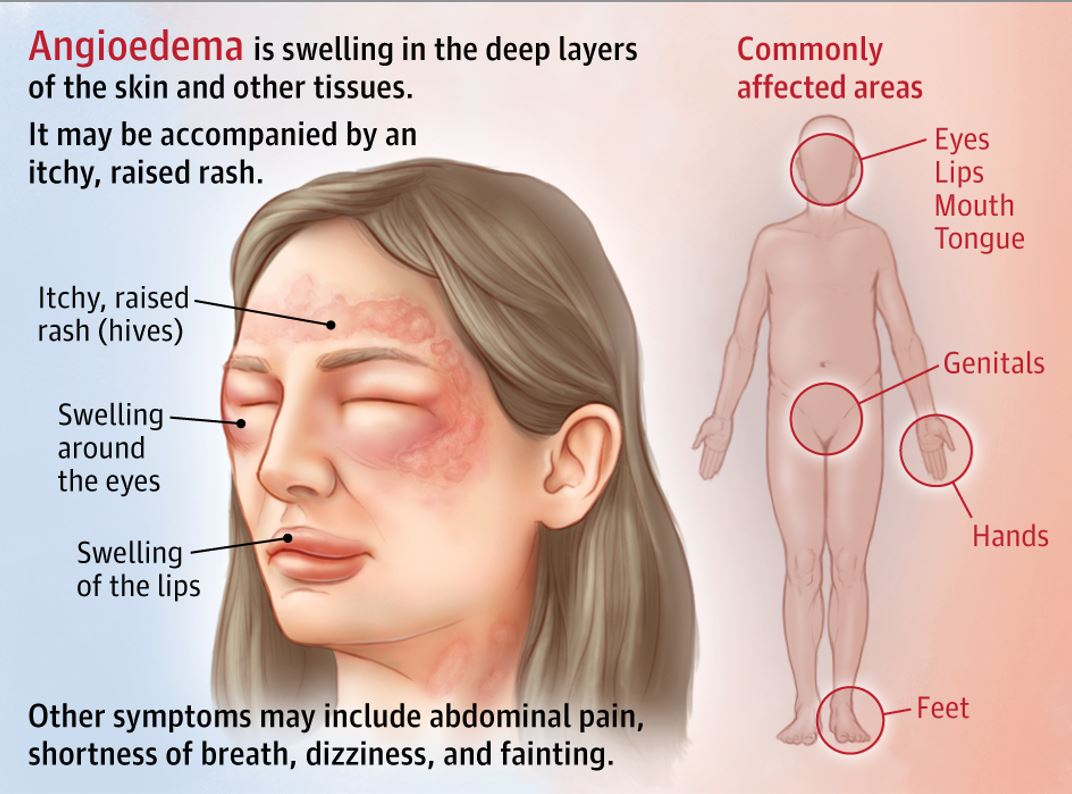 Urtike
Eritem
Svrbež
Angioedem
GENERALIZIRANA ANAFILAKSIJA
Simptomi se pojavljuju u svim navedenim sustavima
Reakcija može dovesti do nastanka ANAFILAKTIČKOG ŠOKA
ŠOK- zatajivanje cirkulacije, tj. Neprimjerena ili neučinkovita perfuzija tkiva koja rezultira teškom disfunkcijom organa zbog nedostatne opskrbe kisikom i hranjivim tvarima te nakupljanja nusproizvoda metabolizma
Šok može biti:
A) KARDIOGENI
B) HIPOVOLEMIJSKI
C) DISTRIBUTIVNI
ANAFILAKTIČKI ŠOK- pripada u DISTRIBUTIVNU vrstu šoka
Klinička slika je dramatična
Može završiti smrtnim ishodom unutar 30minuta
UZROCI
1. LIJEKOVI (penicilin)
2. KONTRASTNA SREDSTVA
3. TRANSFUZIJA KRVI
4. UBODI INSEKATA (pčele, ose)
5. HRANA (kikiriki)
TERAPIJA
1. ADRENALIN – indiciran ako je zahvaćen respiratorni ili kardiovaskularni sustav
Može se primijeniti intramuskularno (anterolateralno područje femura) ili intravenski
Doza se može ponavljati svakih 5-10min
Djeluje na α, β1 i β2 receptore
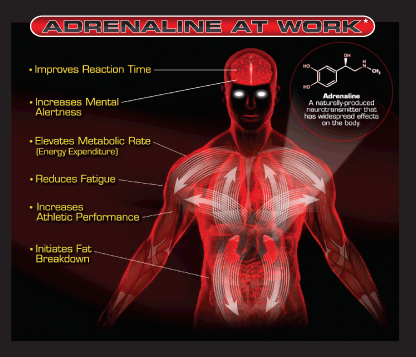 2. ANTIHISTAMINICI- smanjuju tonus glatke muskulature
Imaju vazokonstrikcijski i sedacijski učinak
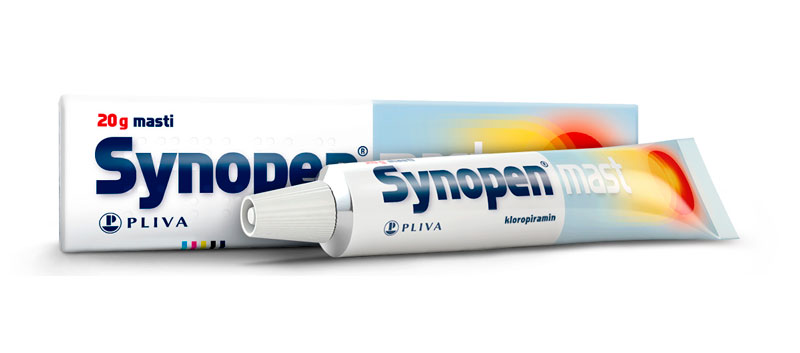 3. AMINOFILIN- za bronhospazam
4. OKSIGENACIJA
5. KORTIKOSTEROIDI- efiaksni u redukciji kasne faze alergijskog odgovora
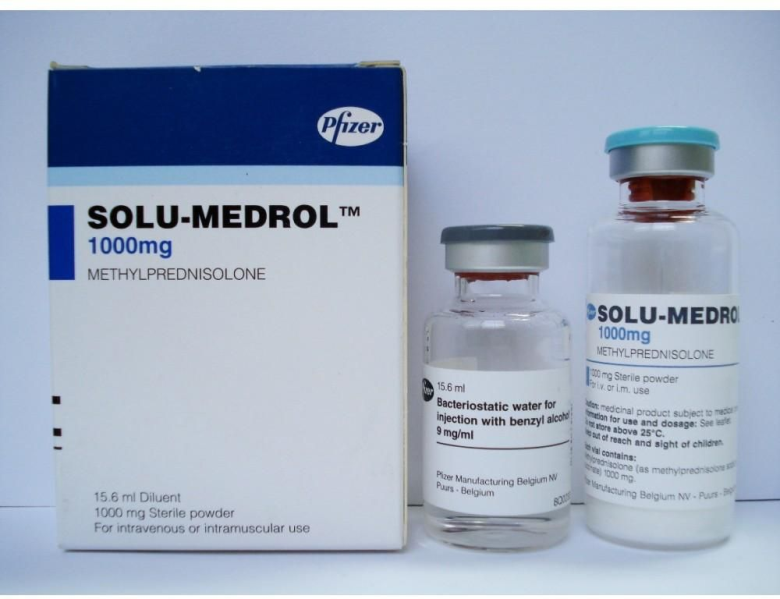